旅行計画
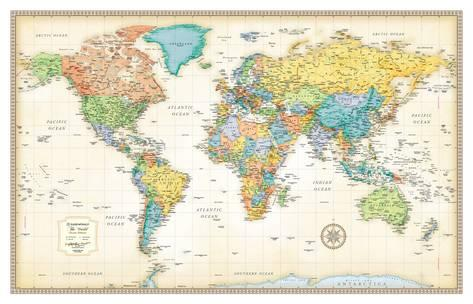 Conversation Japanese II
10月23日　火曜日
日本で行きたい観光地はどこですか？？
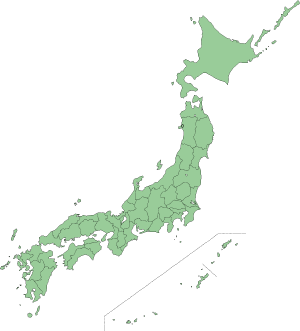 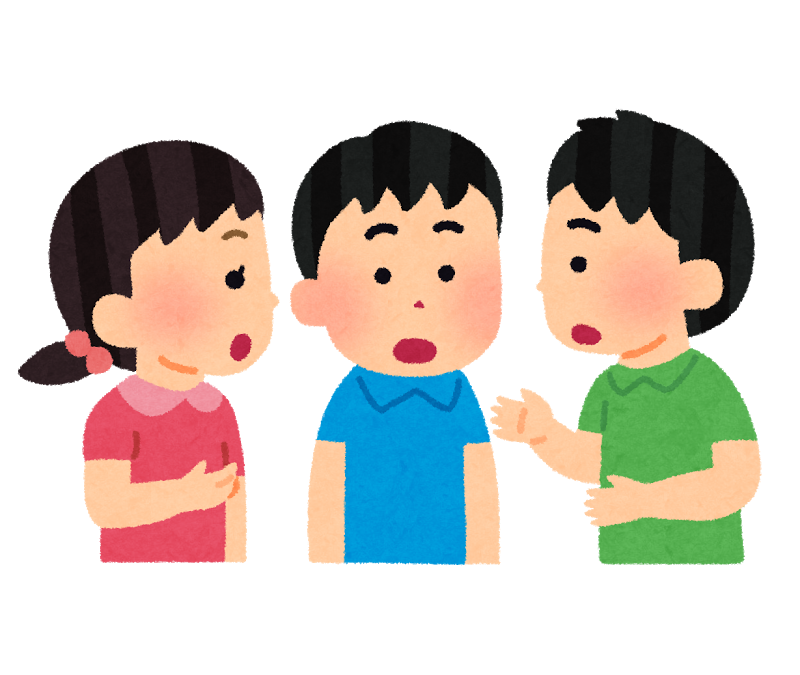 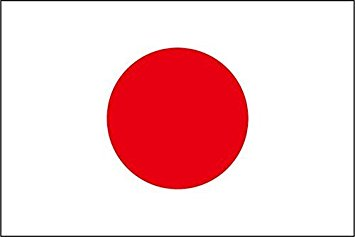 プロジェクトワーク
10月に1週間日本へ旅行に行きます。
日本での予算（よさん）は１人１０万円です。
どんな旅行計画をたてますか？
・お金のけいさんをしてください
・とまる場所を見つけてねだんをしらべてください。
・交通機関（こうつうきかん）は何を使いますか？
　いくらかかりますか？
・食べものは？
・どんなアクティビティがしたいですか？
・美術館など、入場料がかかりますか？
旅のしおりを作りましょう
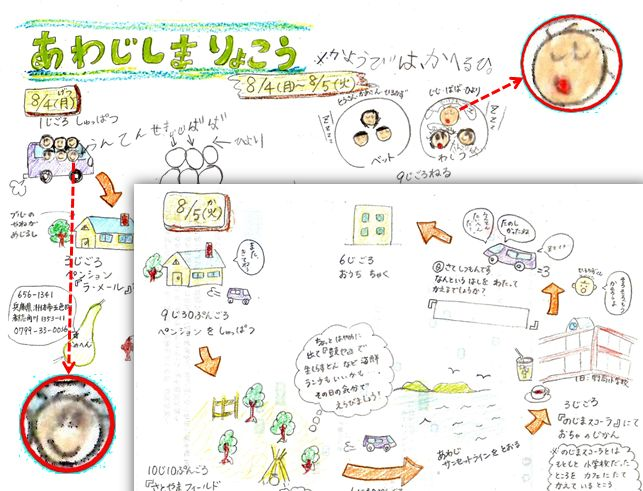 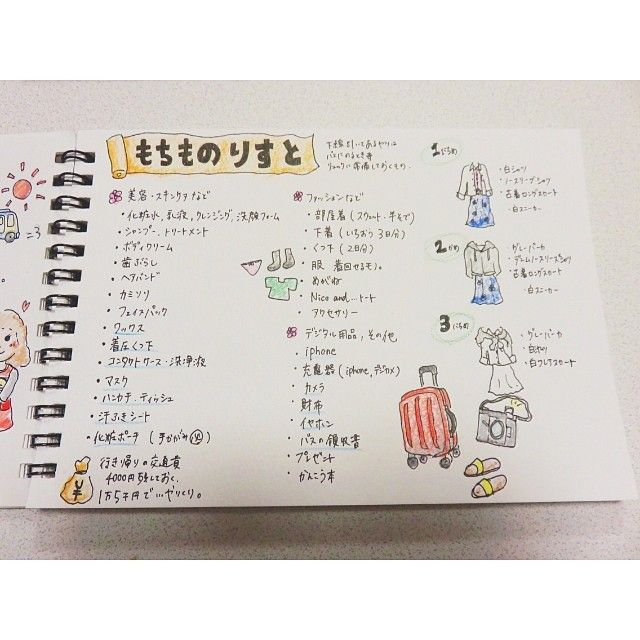 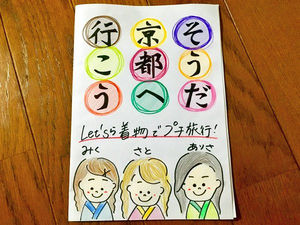 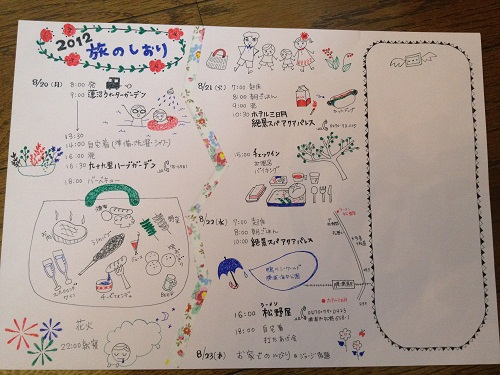